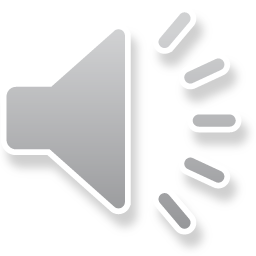 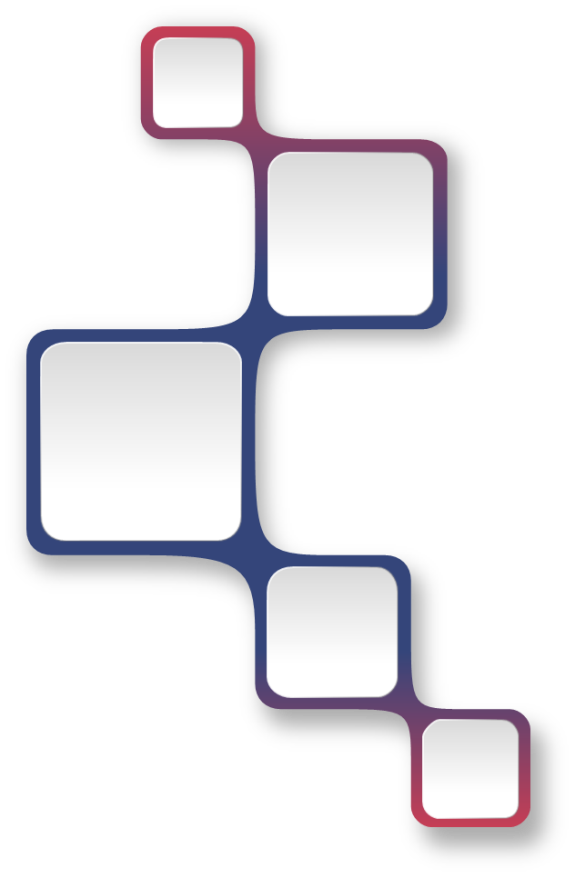 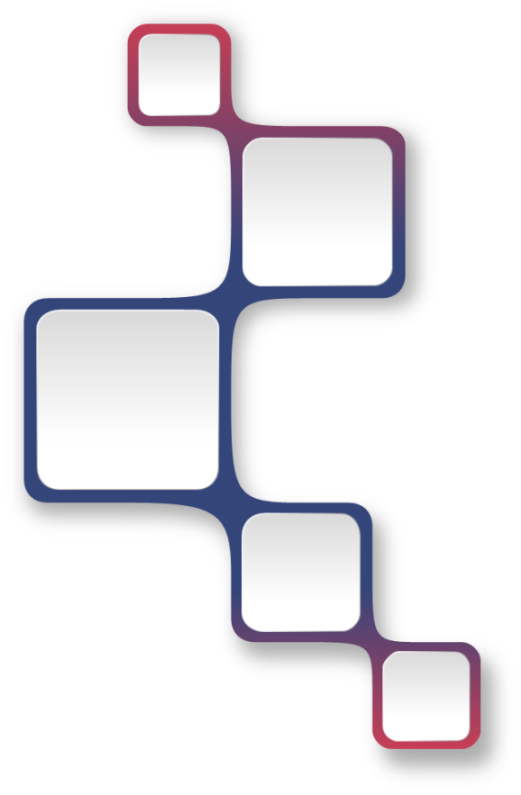 简约工作活动策划PPT模板
Please add a clear business template
 for the title content you want to add  Please add aclear business template for the title content you want to add
商务展示
工作总结
商务报告
新年计划
汇报人：xiazaii   时间：XX年XX月
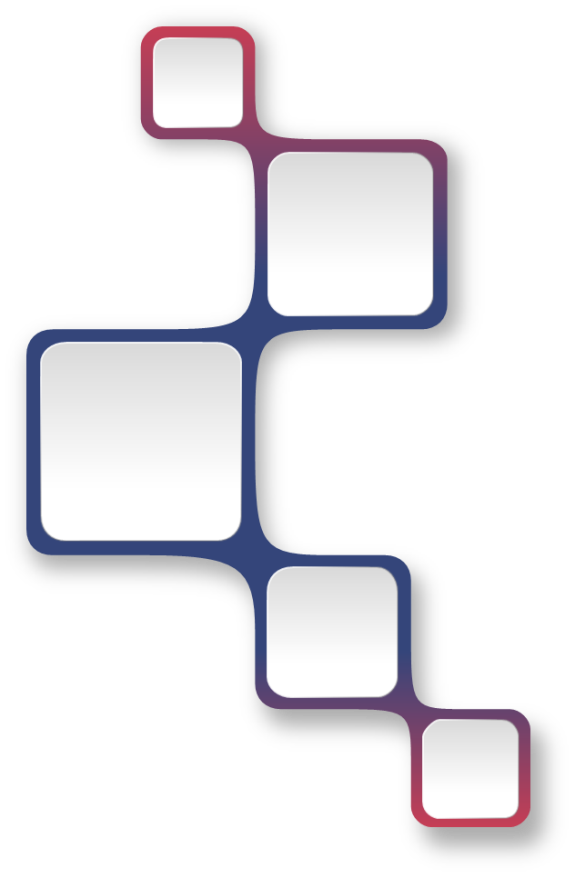 PART 03   活动规划
PART 01   活动背景
PART 02   可行性分析
PART 04    预期目标
标题数字等都可以通过点击和重新输入进行更改，顶部“开始”面板中可以对字体、字号、颜色、行距等进行修改。
标题数字等都可以通过点击和重新输入进行更改，顶部“开始”面板中可以对字体、字号、颜色、行距等进行修改。
标题数字等都可以通过点击和重新输入进行更改，顶部“开始”面板中可以对字体、字号、颜色、行距等进行修改。
标题数字等都可以通过点击和重新输入进行更改，顶部“开始”面板中可以对字体、字号、颜色、行距等进行修改。
目
录
CONTENTS
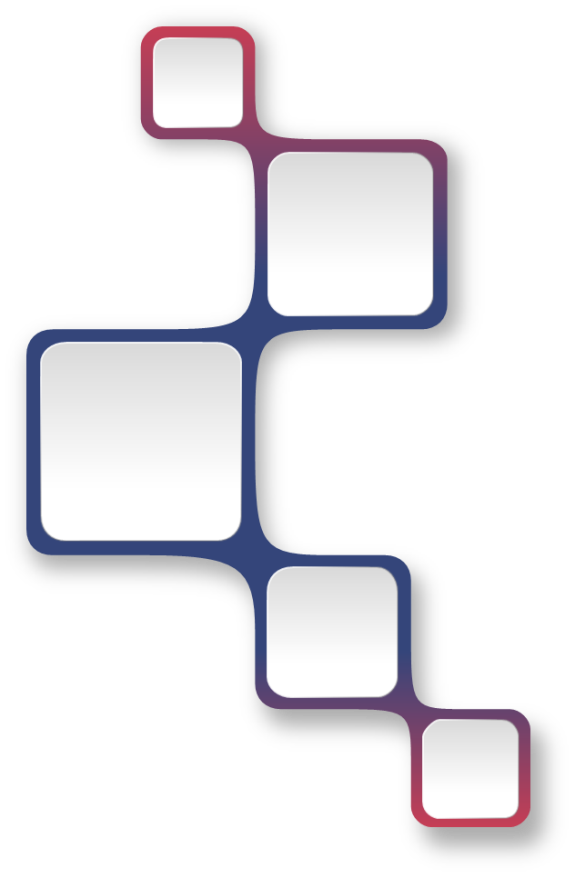 PART 01
活动背景
Please add a clear business template
 for the title content you want to add  Please add aclear business template for the title content you want to add
延迟符
活动背景
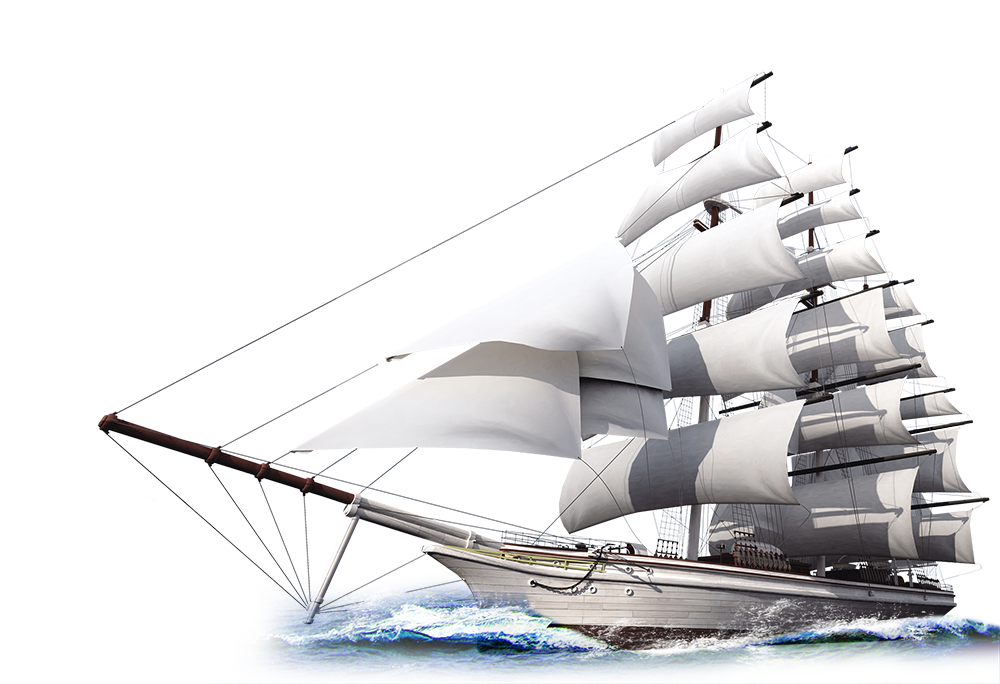 点击增加小标题
点击增加小标题
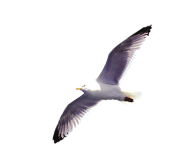 请输入标题
请输入相关内容请输入相关内容请输入相关内容请输入相关内容
请输入相关内容请输入相关内容请输入相关内容
请输入相关内容请输入相关内容请输入相关内容请输入相关内容
请输入相关内容请输入相关内容请输入相关内容
您的内容打在这里，或者通过复制您的文本后，在此框中选择粘贴，并选择只保留文字。您的内容打在这里，或者通过复制您的文本后，在此框中选择粘贴，并选择只保留文字。您的内容打在这里，或者通过复制您的文本后，在此框中选择粘贴，并选择只保留文字。您的内容打在这里，或者通过复制您的文本后，在此框中选择粘贴，并选择只保留文字。
延迟符
活动背景
2012
NOW
2014
单击填加内容  单击填加内容
单击填加内容  单击填加内容
单击填加内容  单击填加内容
单击填加内容  单击填加内容
单击填加内容  单击填加内容
单击填加内容  单击填加内容
NOW
2012
2014
2016
2010
2013
2013
2010
2016
单击填加内容  单击填加内容
单击填加内容  单击填加内容
单击填加内容  单击填加内容
单击填加内容  单击填加内容
单击填加内容  单击填加内容
单击填加内容  单击填加内容
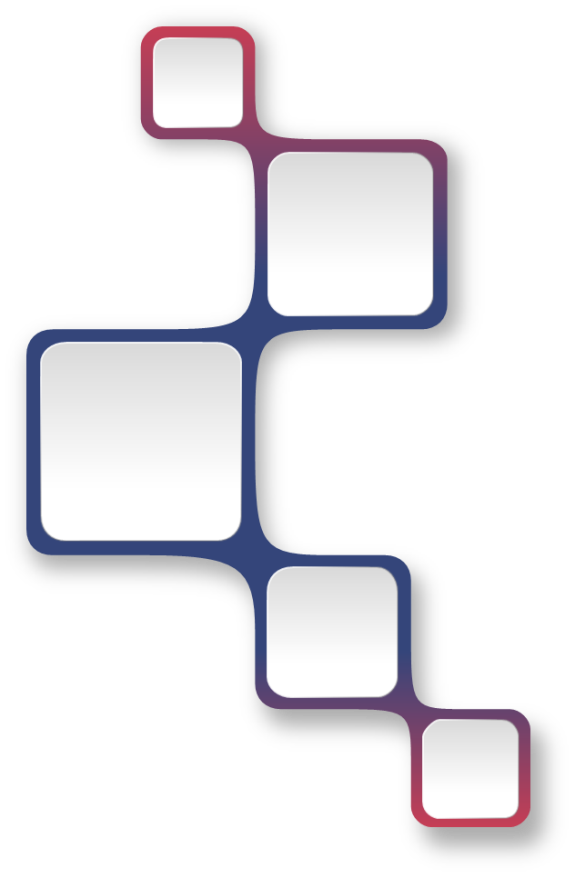 请输入文字
请输入文字
请输入文字
请输入文字
活动背景
标题数字等都可以通过点击和重新输入进行更改，顶部“开始”面板中可以对字体、字号、颜色、行距等进行修改。
标题数字等都可以通过点击和重新输入进行更改，顶部“开始”面板中可以对字体、字号、颜色、行距等进行修改。
标题数字等都可以通过点击和重新输入进行更改，顶部“开始”面板中可以对字体、字号、颜色、行距等进行修改。
标题数字等都可以通过点击和重新输入进行更改，顶部“开始”面板中可以对字体、字号、颜色、行距等进行修改。
活动背景
输入你的标题
输入你的标题
输入你的标题
1998
2008
2012
根据你所需的内容输入你想要的文本点击输入本栏的具体文字
根据你所需的内容输入你想要的文本点击输入本栏的具体文字
根据你所需的内容输入你想要的文本点击输入本栏的具体文字
输入你的标题
输入你的标题
输入你的标题
根据你所需的内容输入你想要的文本点击输入本栏的具体文字
根据你所需的内容输入你想要的文本点击输入本栏的具体文字
根据你所需的内容输入你想要的文本点击输入本栏的具体文字
2017
2002
2010
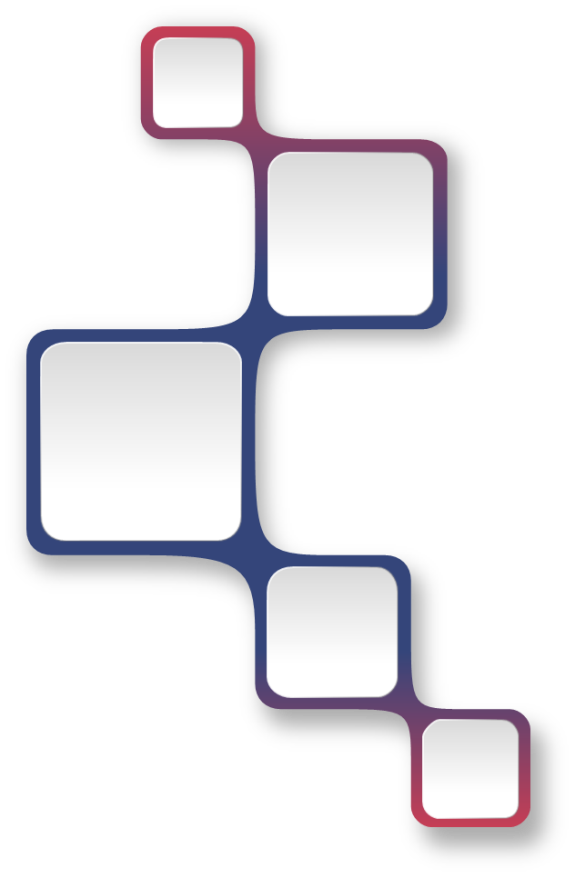 PART 02
可行性分析
Please add a clear business template
 for the title content you want to add  Please add aclear business template for the title content you want to add
可行性分析
请输入文字
请输入文字
请输入文字
请输入文字
这里可以输入一下简单的概括性的内容文字，用户可以在投影机或者计算机上进行演示
这里可以输入一下简单的概括性的内容文字，用户可以在投影机或者计算机上进行演示
这里可以输入一下简单的概括性的内容文字，用户可以在投影机或者计算机上进行演示
这里可以输入一下简单的概括性的内容文字，用户可以在投影机或者计算机上进行演示
请输入文字
请输入文字
请输入文字
请输入文字
this is a sample text.
this is a sample text.
this is a sample text.
this is a sample text.
1,754
2,784
6,754
4,766
请输入文字
请输入文字
请输入文字
请输入文字
标题数字等都可以通过点击和重新输入进行更改，顶部“开始”面板中可以对字体、字号、颜色、行距等进行修改。
标题数字等都可以通过点击和重新输入进行更改，顶部“开始”面板中可以对字体、字号、颜色、行距等进行修改。
标题数字等都可以通过点击和重新输入进行更改，顶部“开始”面板中可以对字体、字号、颜色、行距等进行修改。
标题数字等都可以通过点击和重新输入进行更改，顶部“开始”面板中可以对字体、字号、颜色、行距等进行修改。
可行性分析
W
T
S
O
可行性分析
01
添加标题
您的内容打在这里，或者通过复制您的文本后，在此框中选择粘贴，并选择只保留文字。
添加标题
添加标题
您的内容打在这里，或者通过复制您的文本后，在此框
您的内容打在这里，或者通过复制您的文本后，在此框中选择粘贴，并选择只保留文字。
02
03
可行性分析
填加标题
填加标题
填加标题
填加标题
单击此处文本单击添加文本单击此处文本单击添加文本单击此处文本单击单击此处文本单击添加文本单击此处文本单击添加文本单击此处文本单击添加
单击此处文本单击添加文本单击此处文本单击添加文本单击此处文本单击单击此处文本单击添加文本单击此处文本单击添加文本单击此处文本单击添加
单击此处文本单击添加文本单击此处文本单击添加文本单击此处文本单击单击此处文本单击添加文本单击此处文本单击添加文本单击此处文本单击添加
单击此处文本单击添加文本单击此处文本单击添加文本单击此处文本单击单击此处文本单击添加文本单击此处文本单击添加文本单击此处文本单击添加
请输入文字
可行性分析
$15,692
标题数字等都可以通过点击和重新输入进行更改，顶部“开始”面板中可以对字体、字号、颜色、行距等进行修改。
标题数字等都可以通过点击和重新输入进行更改，顶部“开始”面板中可以对字体、字号、颜色、行距等进行修改。
可行性分析
Core Info
Core Info
标题数字等都可以通过点击和重新输入进行更改，顶部“开始”面板中可以对字体、字号、颜色、行距等进行修改。
标题数字等都可以通过点击和重新输入进行更改，顶部“开始”面板中可以对字体、字号、颜色、行距等进行修改。
Core Info
标题数字等都可以通过点击和重新输入进行更改，顶部“开始”面板中可以对字体、字号、颜色、行距等进行修改。
Core Info
Core Info
标题数字等都可以通过点击和重新输入进行更改，顶部“开始”面板中可以对字体、字号、颜色、行距等进行修改。
标题数字等都可以通过点击和重新输入进行更改，顶部“开始”面板中可以对字体、字号、颜色、行距等进行修改。
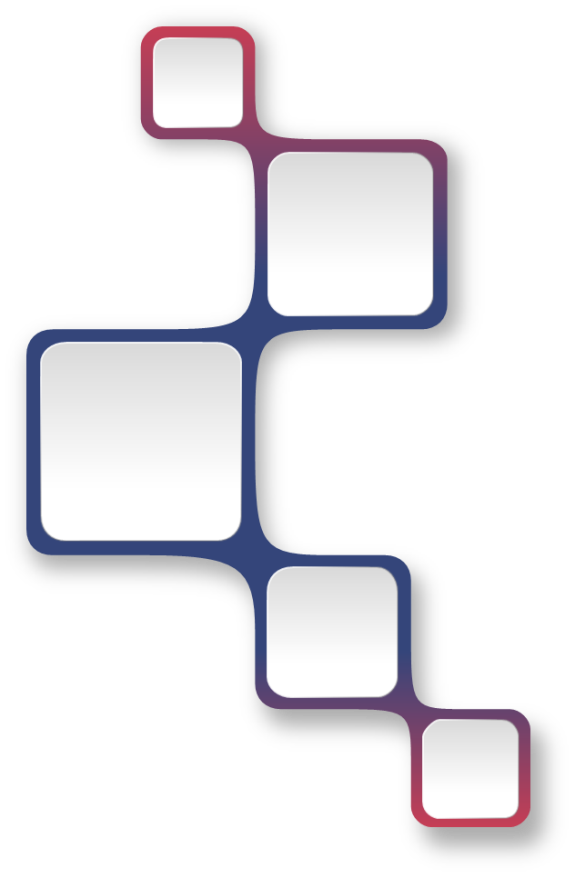 PART 03
活动规划
Please add a clear business template
 for the title content you want to add  Please add aclear business template for the title content you want to add
活动规划
a
数据分析
标题数字等都可以通过点击和重新输入进行更改，顶部“开始”面板中可以对字体、字号、颜色、行距等进行修改。
2016
2015
标题数字等都可以通过点击和重新输入进行更改，顶部“开始”面板中可以对字体、字号、颜色、行距等进行修改。
标题数字等都可以通过点击和重新输入进行更改，顶部“开始”面板中可以对字体、字号、颜色、行距等进行修改。
延迟符
活动规划
宏观市场分析
竞争市场分析
此处添加内容详细文本描述，建议与标题相关并符合整体语言风格.
此处添加内容详细文本描述，建议与标题相关并符合整体语言风格.
1
2
3
4
5
商圈分析
财务分析
项目定位
此处添加内容详细文本描述，建议与标题相关并符合整体语言风格.
此处添加内容详细文本描述，建议与标题相关并符合整体语言风格.
此处添加内容详细文本描述，建议与标题相关并符合整体语言风格.
延迟符
活动规划
这里可以输入一下简单的概括性的内容文字，用户可以在投影机
这里可以输入一下简单的概括性的内容文字，用户可以在投影机
这里可以输入一下简单的概括性的内容文字，用户可以在投影机
这里可以输入一下简单的概括性的内容文字，用户可以在投影机
这里可以输入一下简单的概括性的内容文字，用户可以在投影机
这里可以输入一下简单的概括性的内容文字，用户可以在投影机
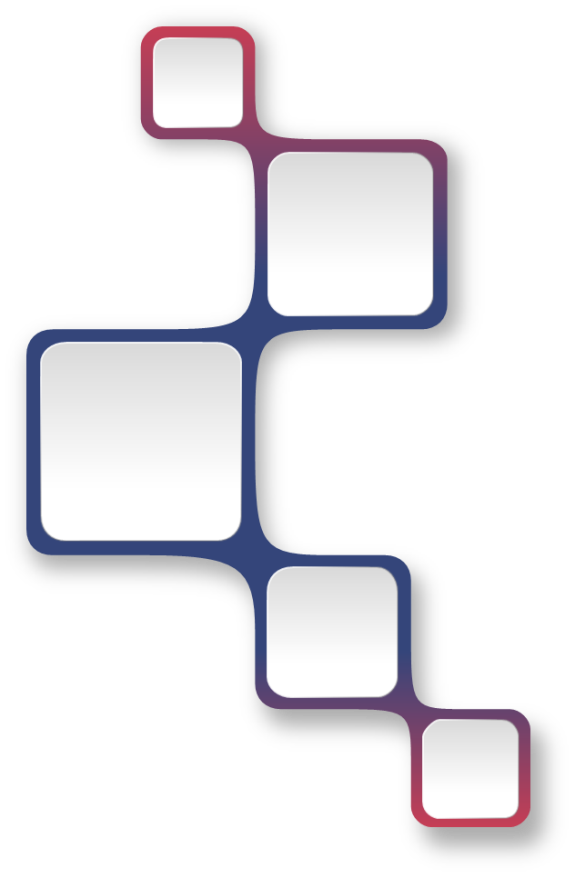 PART 04
预期目标
Please add a clear business template
 for the title content you want to add  Please add aclear business template for the title content you want to add
延迟符
请输入文字
请输入文字
请输入文字
预期目标
1,872
9,234
293
标题数字等都可以通过点击和重新输入进行更改，顶部“开始”面板中可以对字体、字号、颜色、行距等进行修改。
标题数字等都可以通过点击和重新输入进行更改，顶部“开始”面板中可以对字体、字号、颜色、行距等进行修改。
标题数字等都可以通过点击和重新输入进行更改，顶部“开始”面板中可以对字体、字号、颜色、行距等进行修改。
预期目标
Keywords
Keywords
Keywords
96%
76%
48%
这里可以输入一下简单的概括性的内容文字，用户可以在投影机或者计算机上进行演示
这里可以输入一下简单的概括性的内容文字，用户可以在投影机或者计算机上进行演示
这里可以输入一下简单的概括性的内容文字，用户可以在投影机或者计算机上进行演示
Keywords
Keywords
Keywords
80%
56%
86%
这里可以输入一下简单的概括性的内容文字，用户可以在投影机或者计算机上进行演示
这里可以输入一下简单的概括性的内容文字，用户可以在投影机或者计算机上进行演示
这里可以输入一下简单的概括性的内容文字，用户可以在投影机或者计算机上进行演示
预期目标
添加文本
添加文本
您的内容打在这里，或者通过复制您的文本后。
您的内容打在这里，或者通过复制您的文本后。
工作计划
添加文本
添加文本
您的内容打在这里，或者通过复制您的文本后。
您的内容打在这里，或者通过复制您的文本后。
添加文本
添加文本
您的内容打在这里，或者通过复制您的文本后。
您的内容打在这里，或者通过复制您的文本后。
预期目标
添加标题
添加标题
添加标题
添加标题
您的内容打在这里，或者通过复制您的文本后。您的内容打在这里，或者通过复制您的文本后。
您的内容打在这里，或者通过复制您的文本后。您的内容打在这里，或者通过复制您的文本后。
您的内容打在这里，或者通过复制您的文本后。您的内容打在这里，或者通过复制您的文本后。
您的内容打在这里，或者通过复制您的文本后。您的内容打在这里，或者通过复制您的文本后。
预期目标
添加标题
添加标题
添加标题
添加标题
请在此添加您的文字内容，请在此添加您的文字内容。
请在此添加您的文字内容，请在此添加您的文字内容。
请在此添加您的文字内容，请在此添加您的文字内容。
请在此添加您的文字内容，请在此添加您的文字内容。
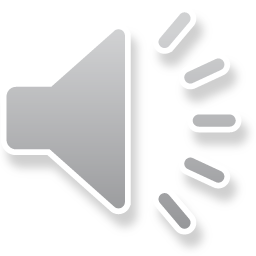 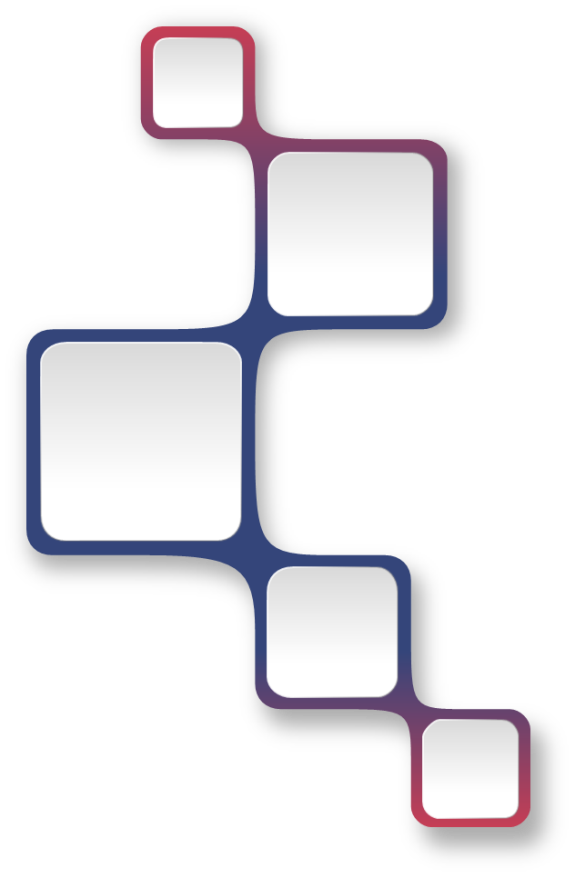 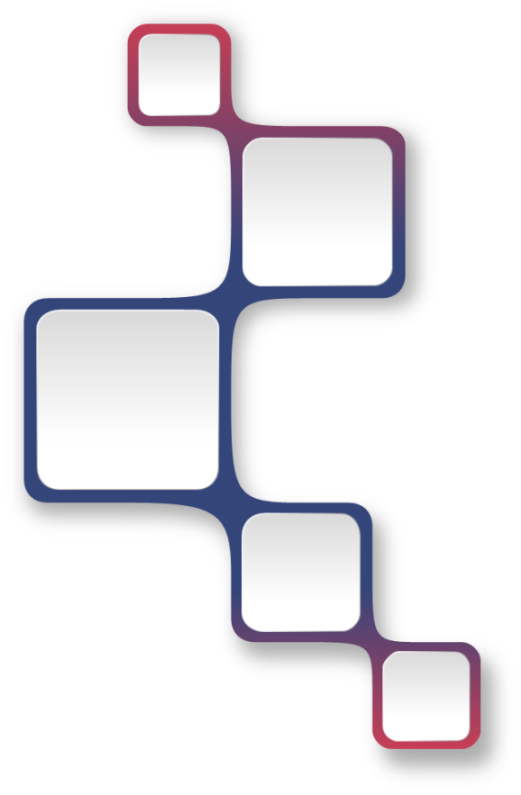 简约工作活动策划PPT模板
Please add a clear business template
 for the title content you want to add  Please add aclear business template for the title content you want to add
商务展示
工作总结
商务报告
新年计划